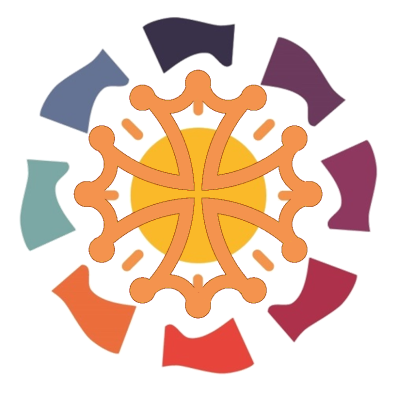 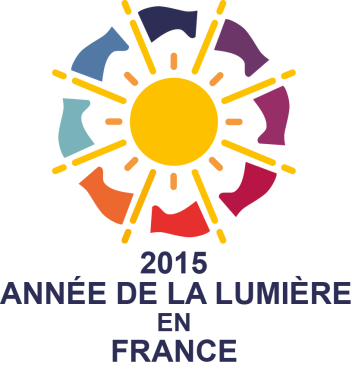 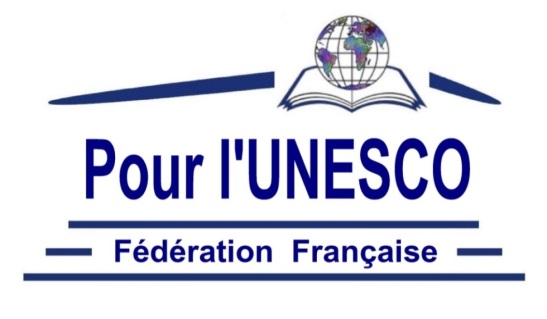 LuMiPy

Lumière en Midi-Pyrénées
Association pour la diffusion de culture scientifique
sur le thème de
La Lumière
Quelques évènements
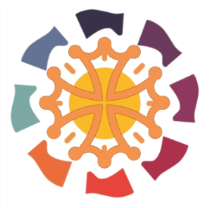 LuMiPy
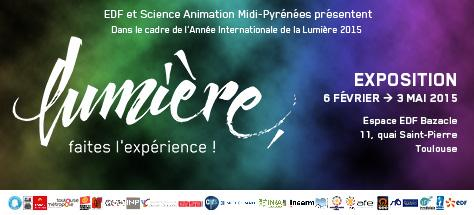 Exposition permanente grand public
- 400 m2 : Sciences, Technologies, Arts et Culture
- 5 espaces pour expérimenter / ateliers ludiques
- Accueil groupes scolaires /centres de loisirs
- Concours : light painting, montage Opticlab
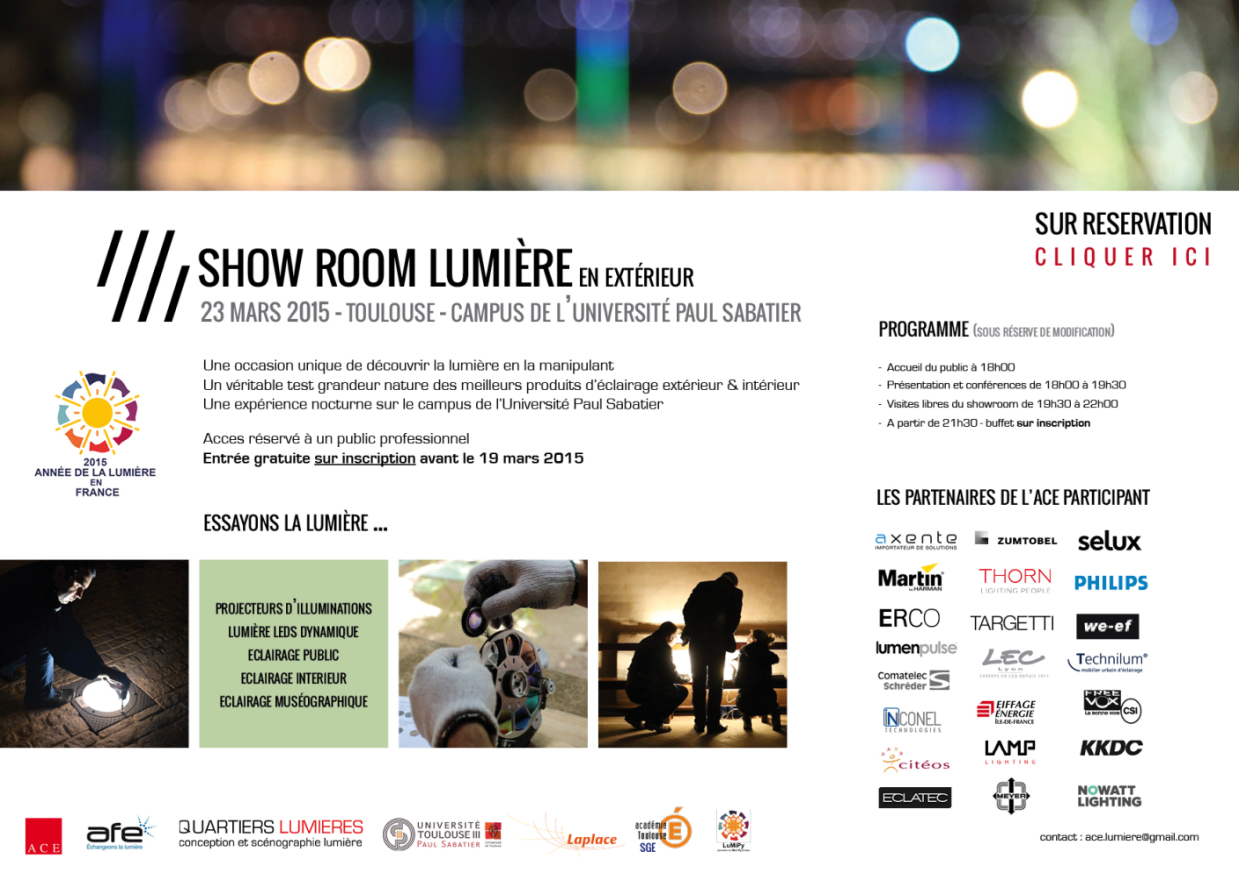 Mini salon sur l’éclairage à LED
Partenariat avec AFE et Laplace
Démonstrations en extérieur
Conférences : normes, développements
Prises de contact / discussions / échanges
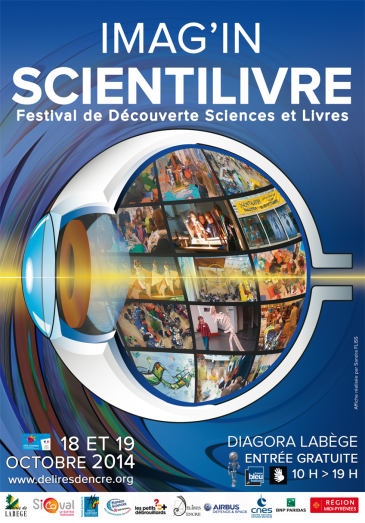 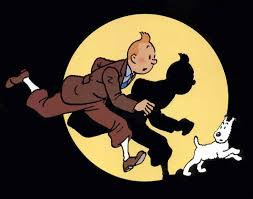 Festival Scientilivre 2015
  La lumière à travers la BD :
     - Situations, dessins
     - Description, analyse
     - Expérimentations
Quelques actions en partenariat
avec l’Education Nationale
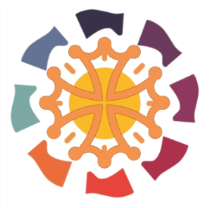 LuMiPy
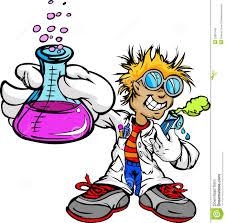 Opération Let’s go
Présentations, en collège, de travaux de recherche par des scientifiques
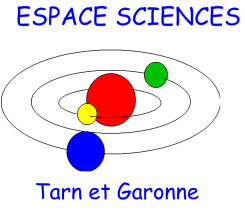 Lumière, couleurs et applications
Une douzaine d’expériences pour comprendre (primaire et collège)
C’est fou la physique qu’il y a dans une LED bleue
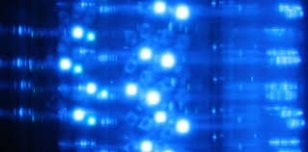 Conférence-démonstration pour lycées et classes préparatoires
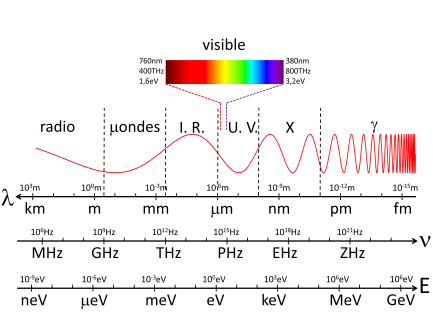 Frise électromagnétique géante
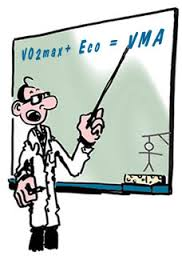 Formations enseignants du 1er degré
Projet collaboratif de collèges et lycées
Lumière, couleurs, phénomènes naturels, expérimentations
Information
	   Coordination
                         Ressources
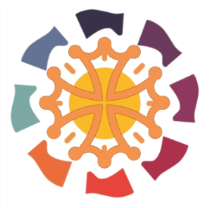 LuMiPy
Création du site internet www.lumipy.fr
	- calendrier régional
	- propositions d’actions / conférences
	- documentation / ressources
	- galerie photos / patrimoine scientifique UPS
	- bulletin d’information  Photon
	
            + accès réservé aux membres
               	- CR réunions CA
	- CR groupes de travail
	- liste de diffusion
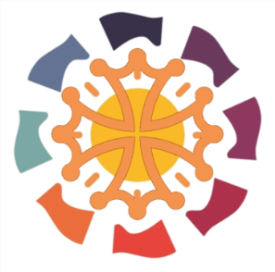 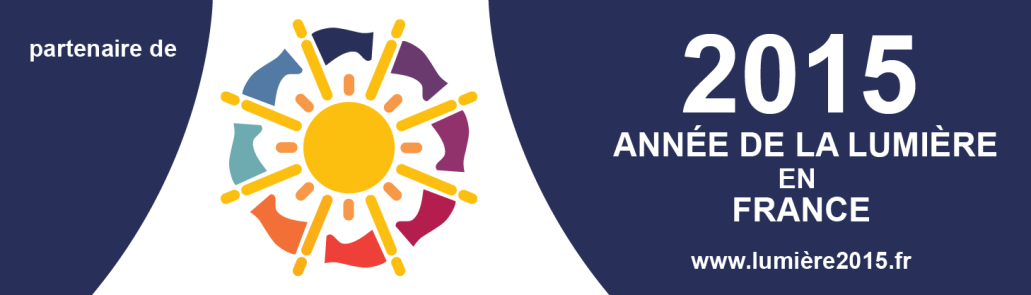 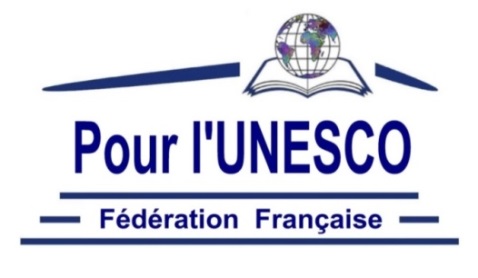 LuMiPy
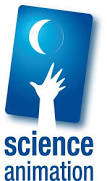 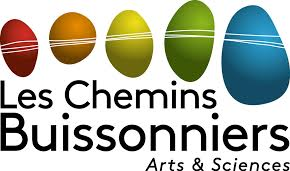 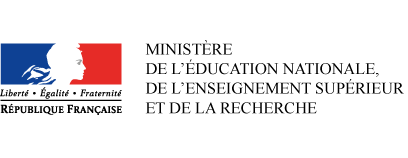 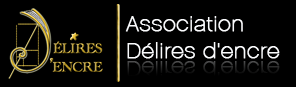 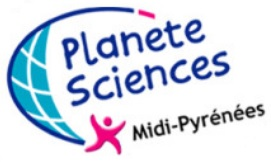 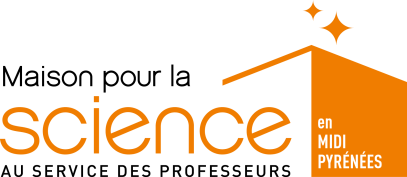 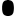 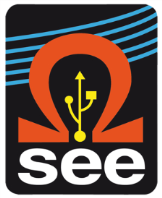 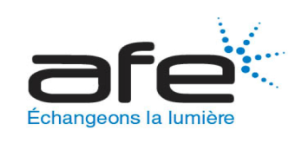 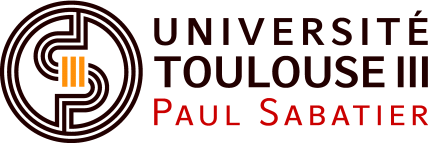 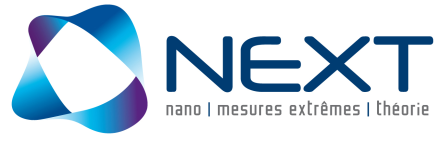 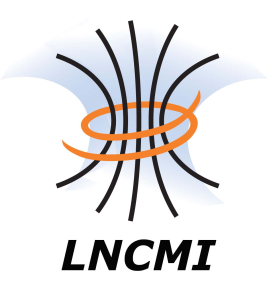 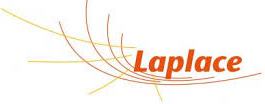 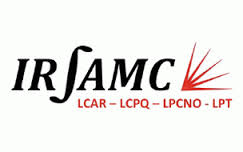 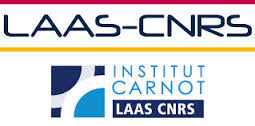 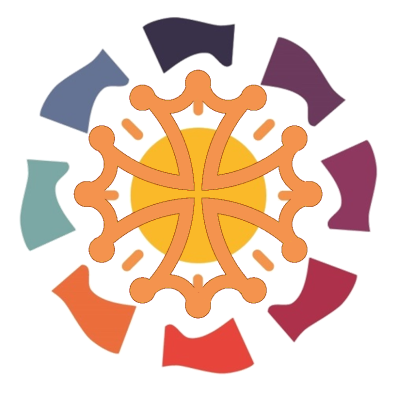 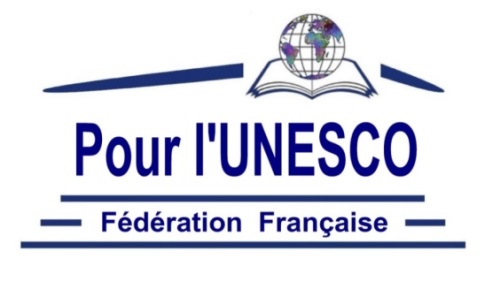 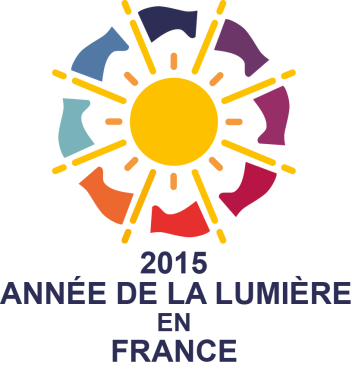 LuMiPy

Lumière en Midi-Pyrénées
www.lumipy.fr